ИМЯ ТРАГЕДИИ –
БЕСЛАН
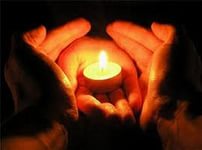 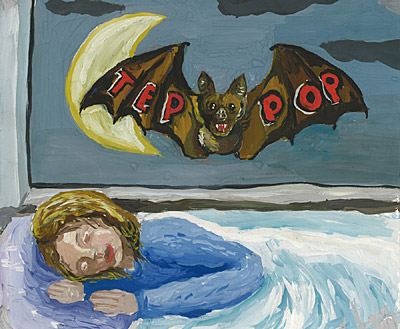 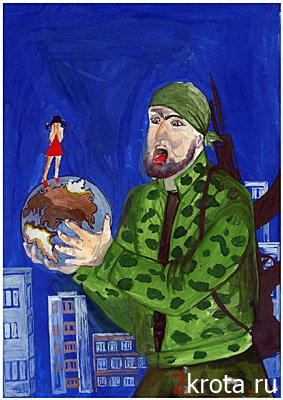 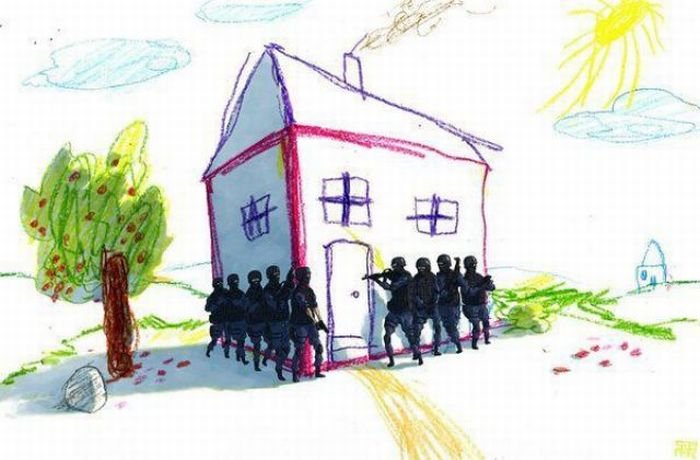 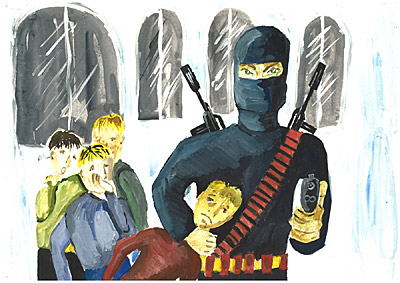 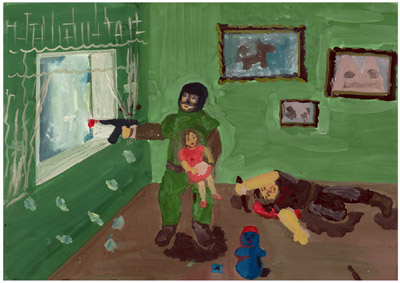 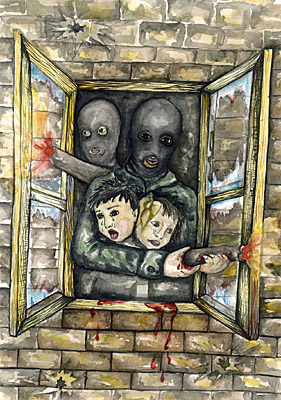 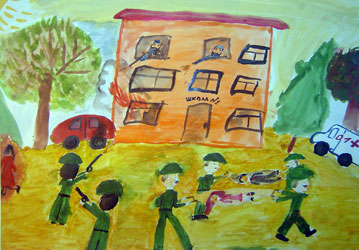 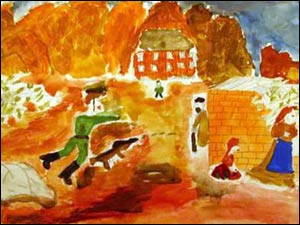 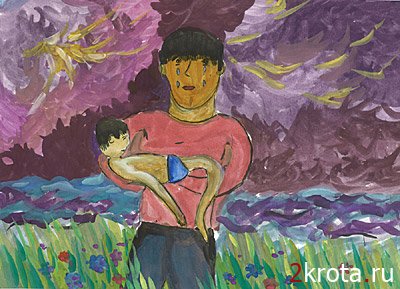 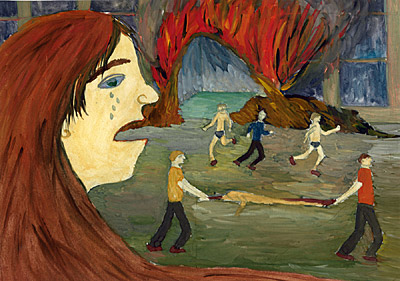 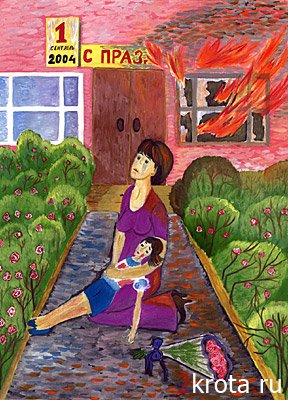 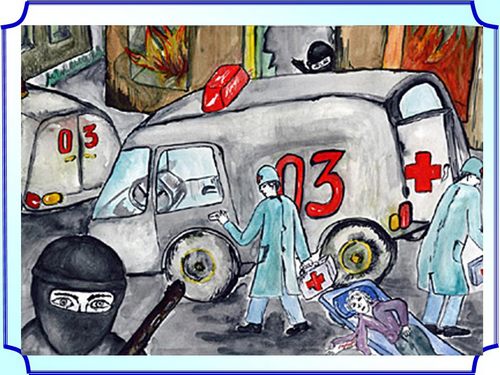 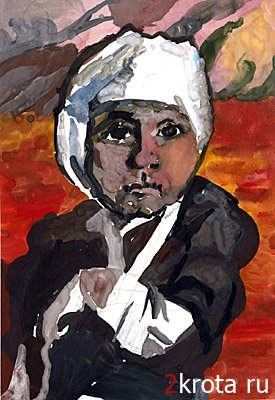 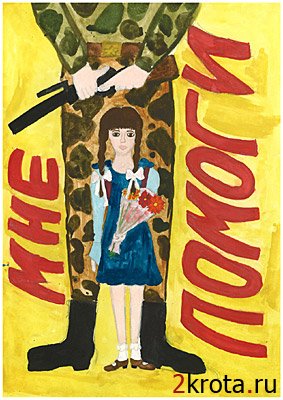 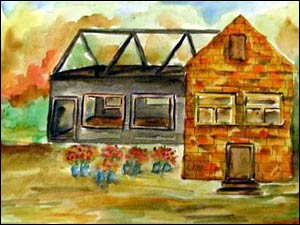 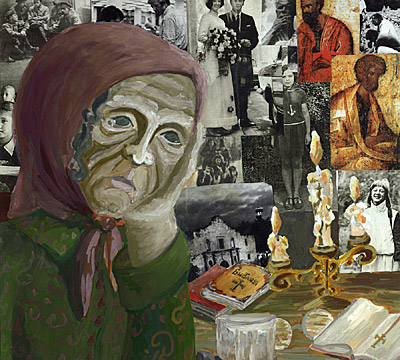 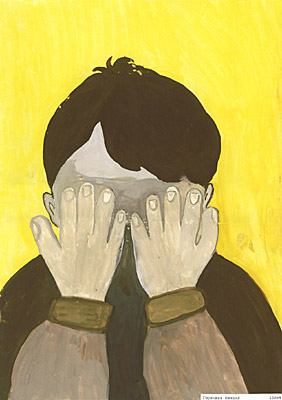 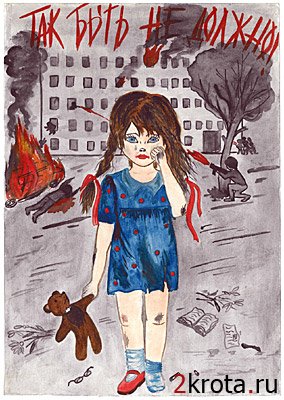 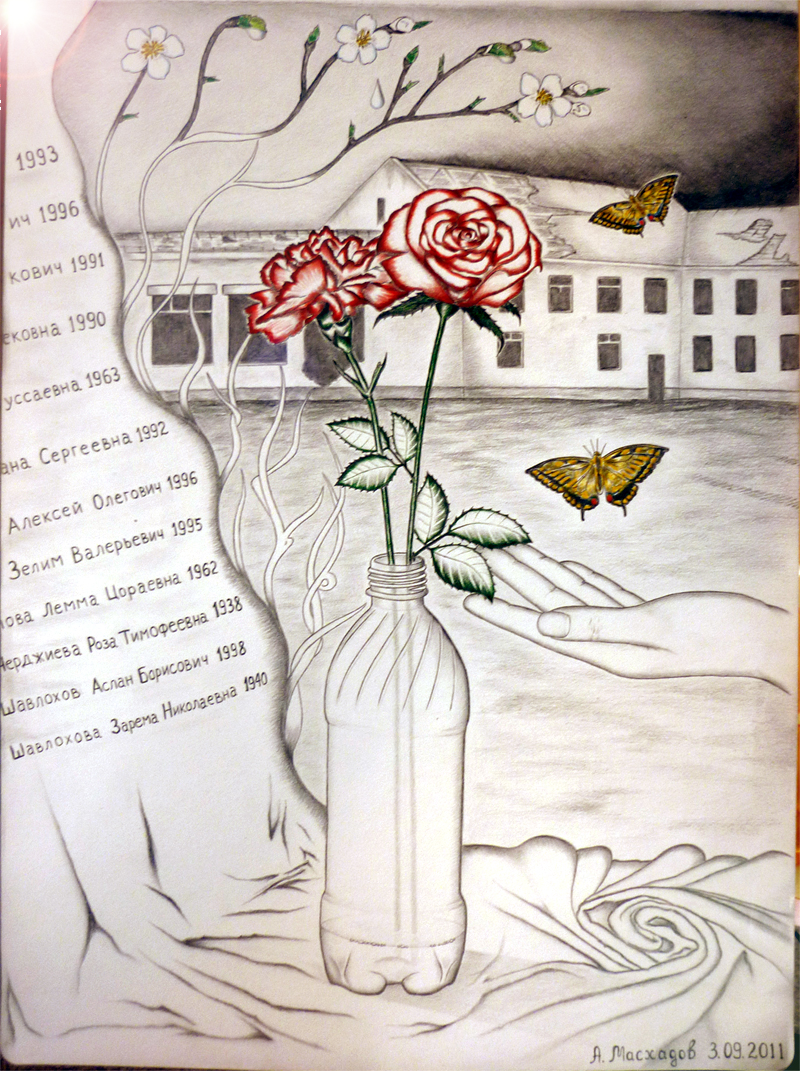